自然作業簿第17回
請拿紅筆批改，藍筆訂正
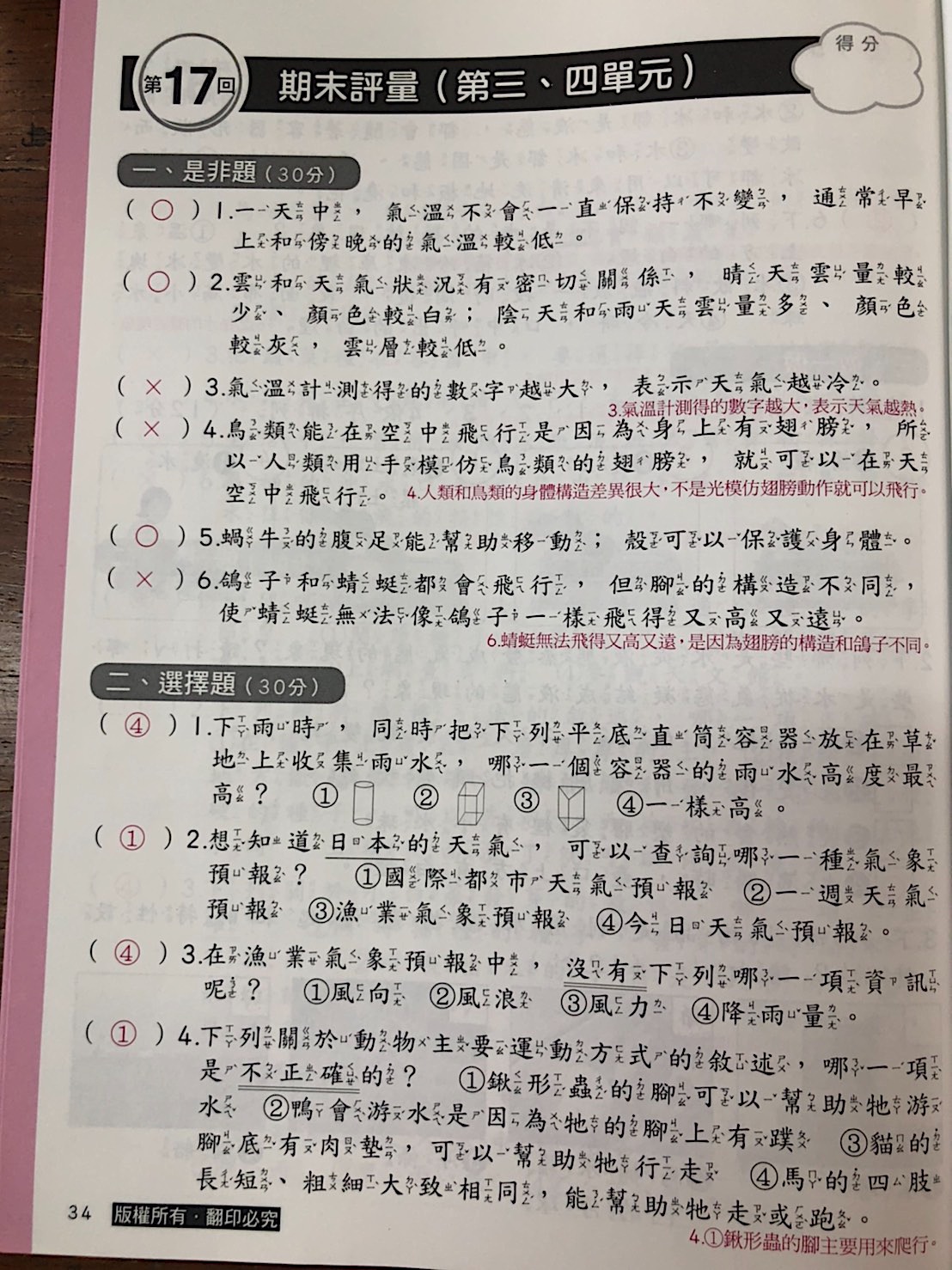 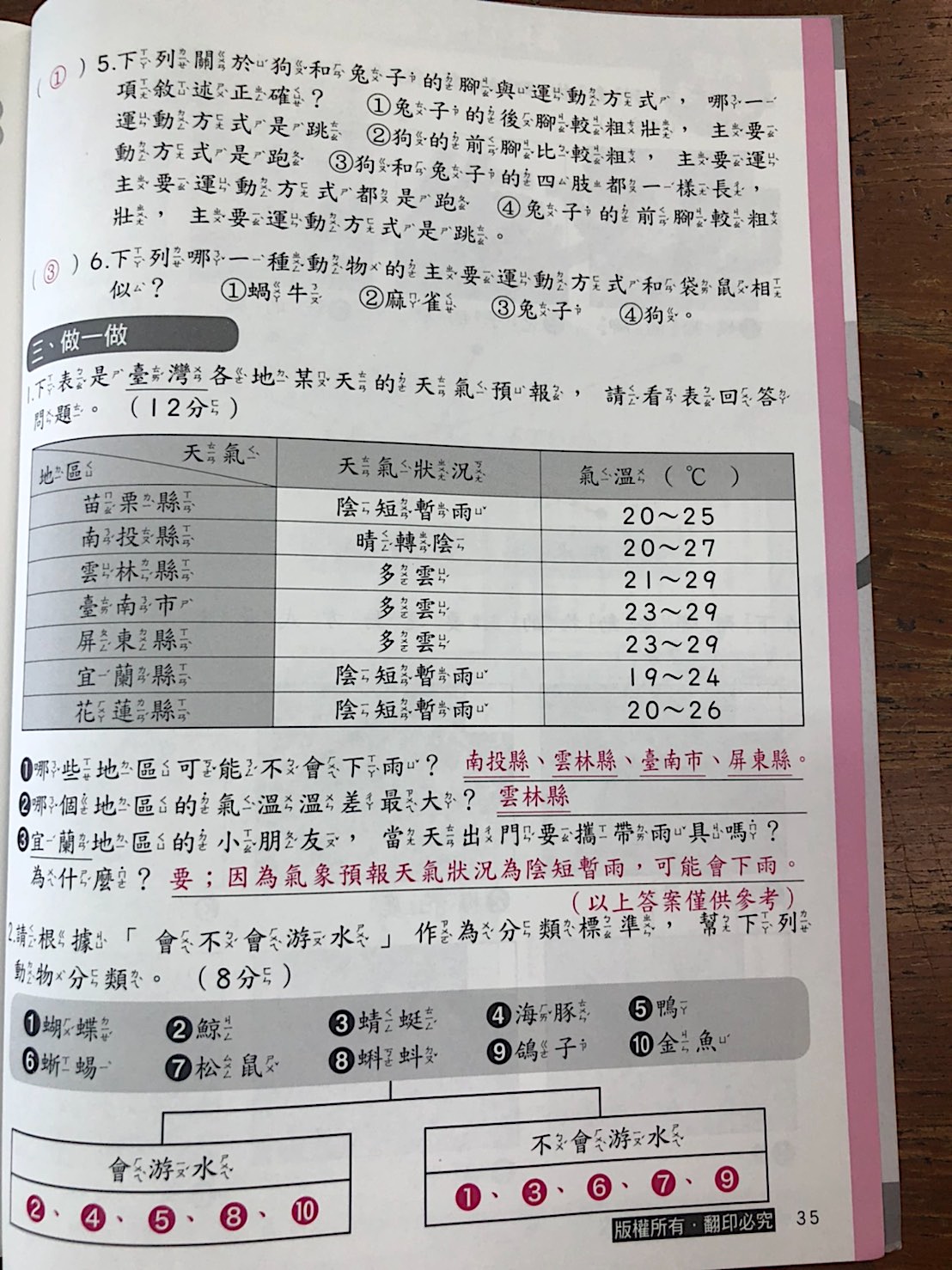 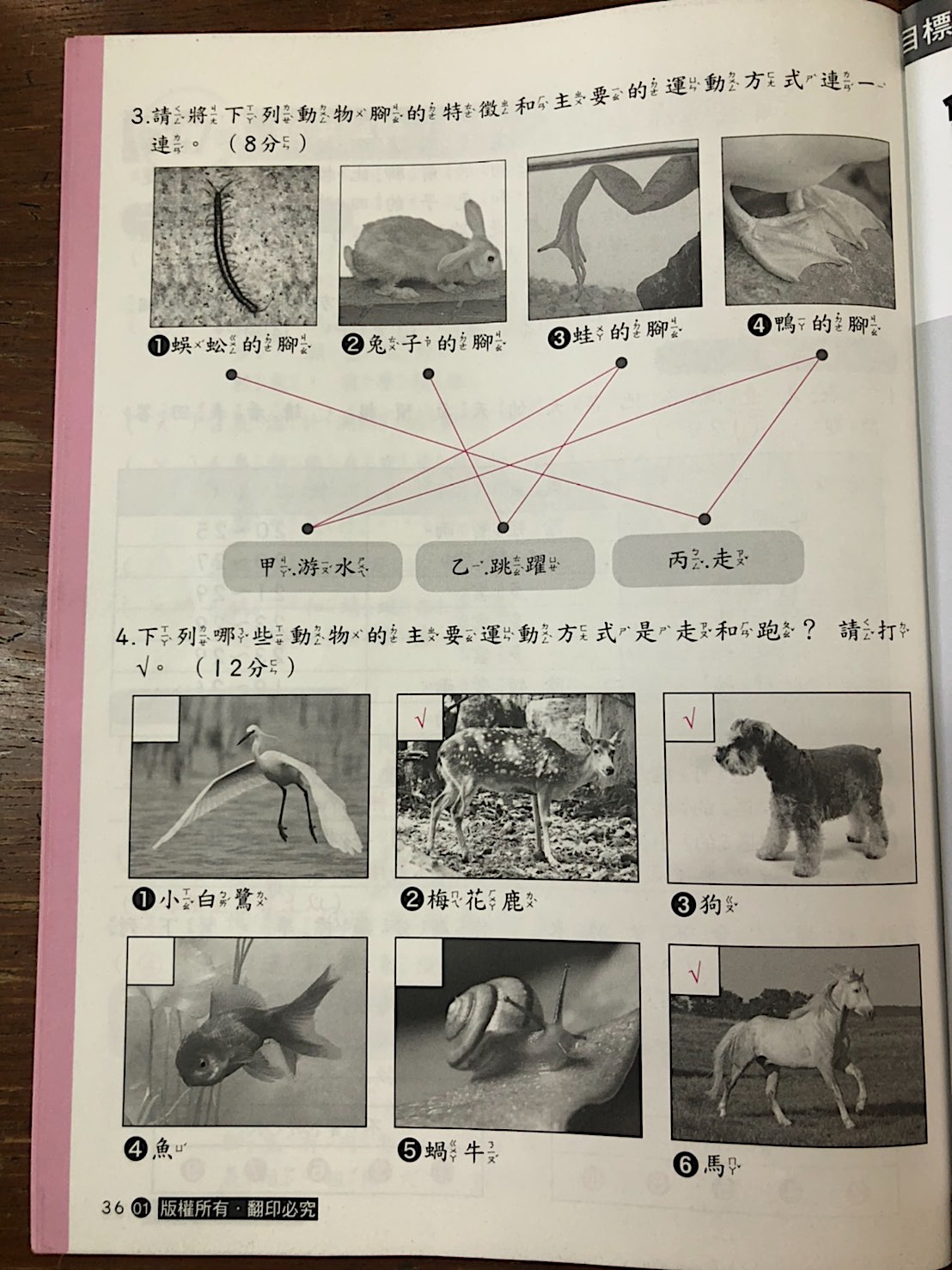